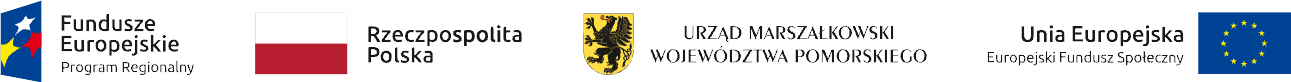 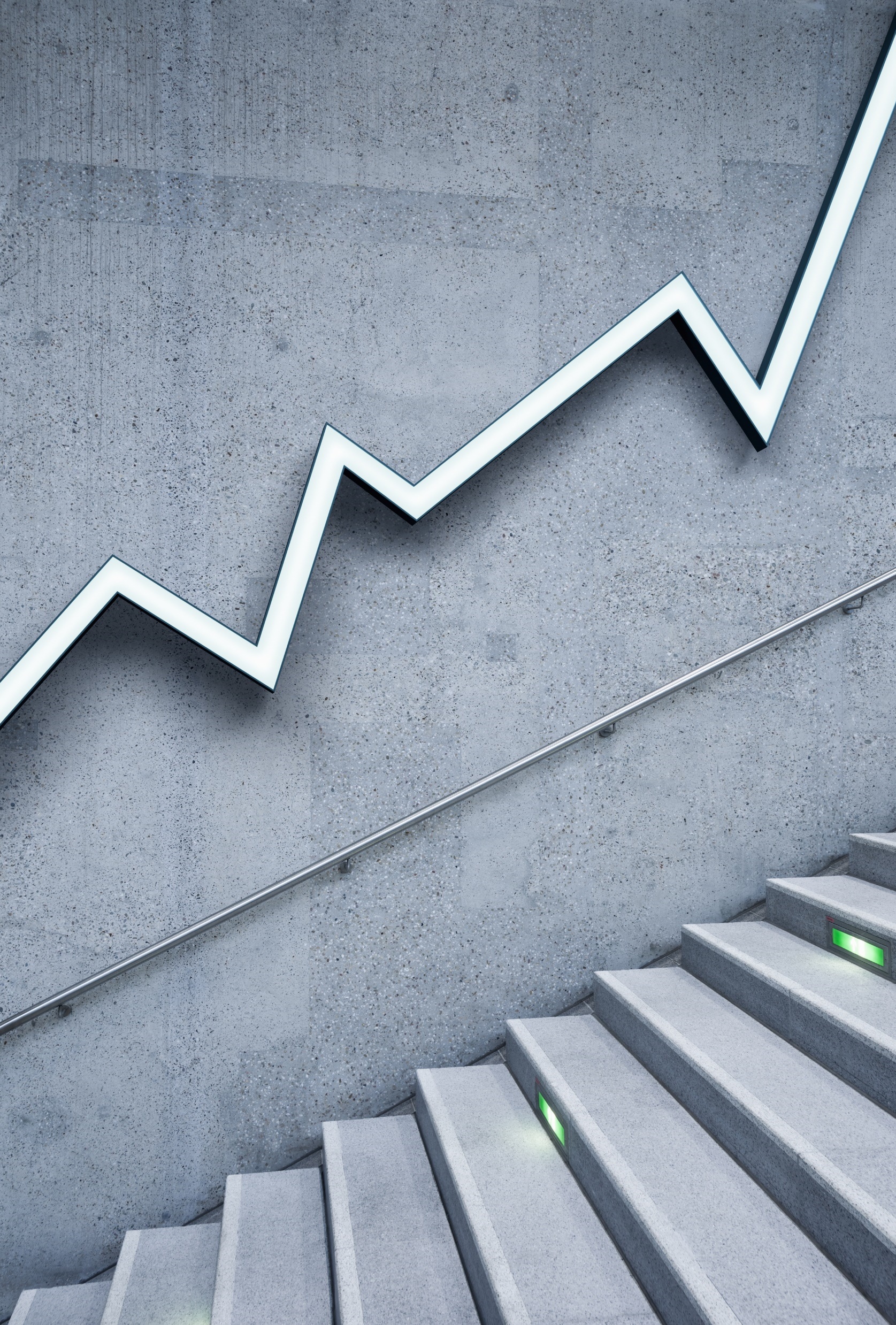 Ośrodek Wsparcia Ekonomii Społecznej w subregionie słupskim
Patrycja czawłytko – koordynatorka projektu
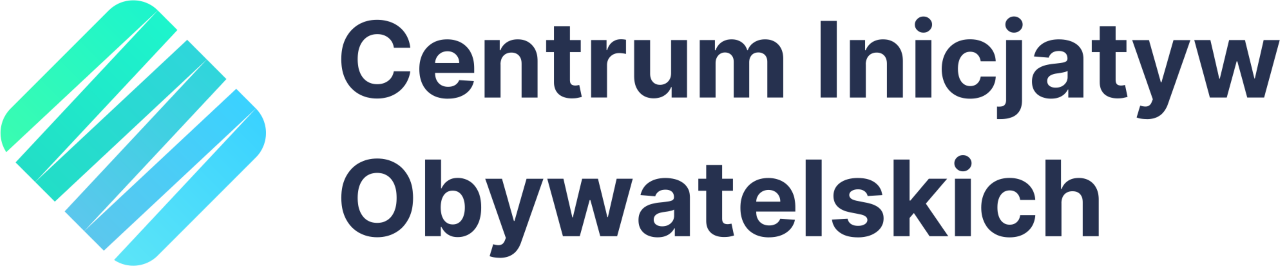 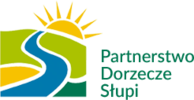 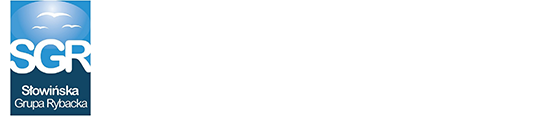 Teren działania
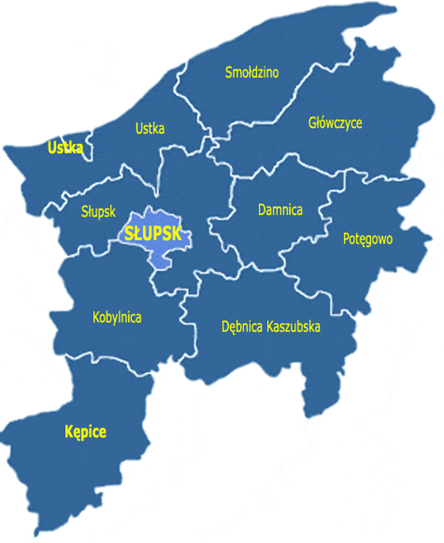 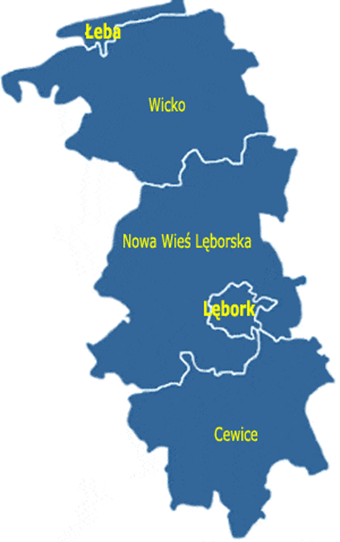 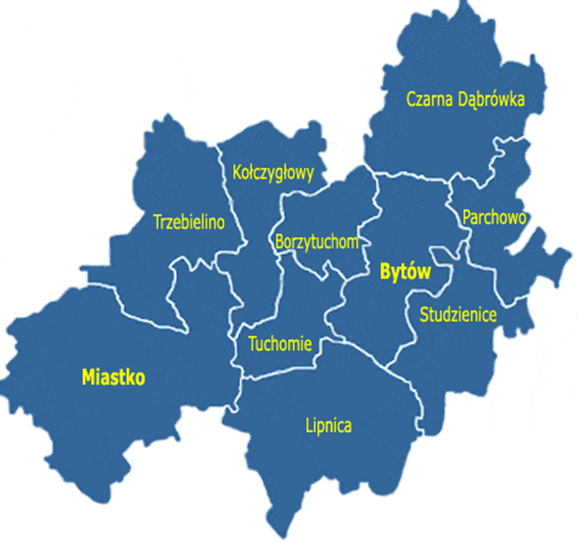 Powiat Bytowski                                                   Powiat Lęborski                        Powiat Słupski i miasto Słupsk
Przedsiębiorstwa społeczne:
26
Dotacyjne miejsca pracy w przeliczeniu na pełne etaty:
Dotacyjne miejsca pracy:
203
171
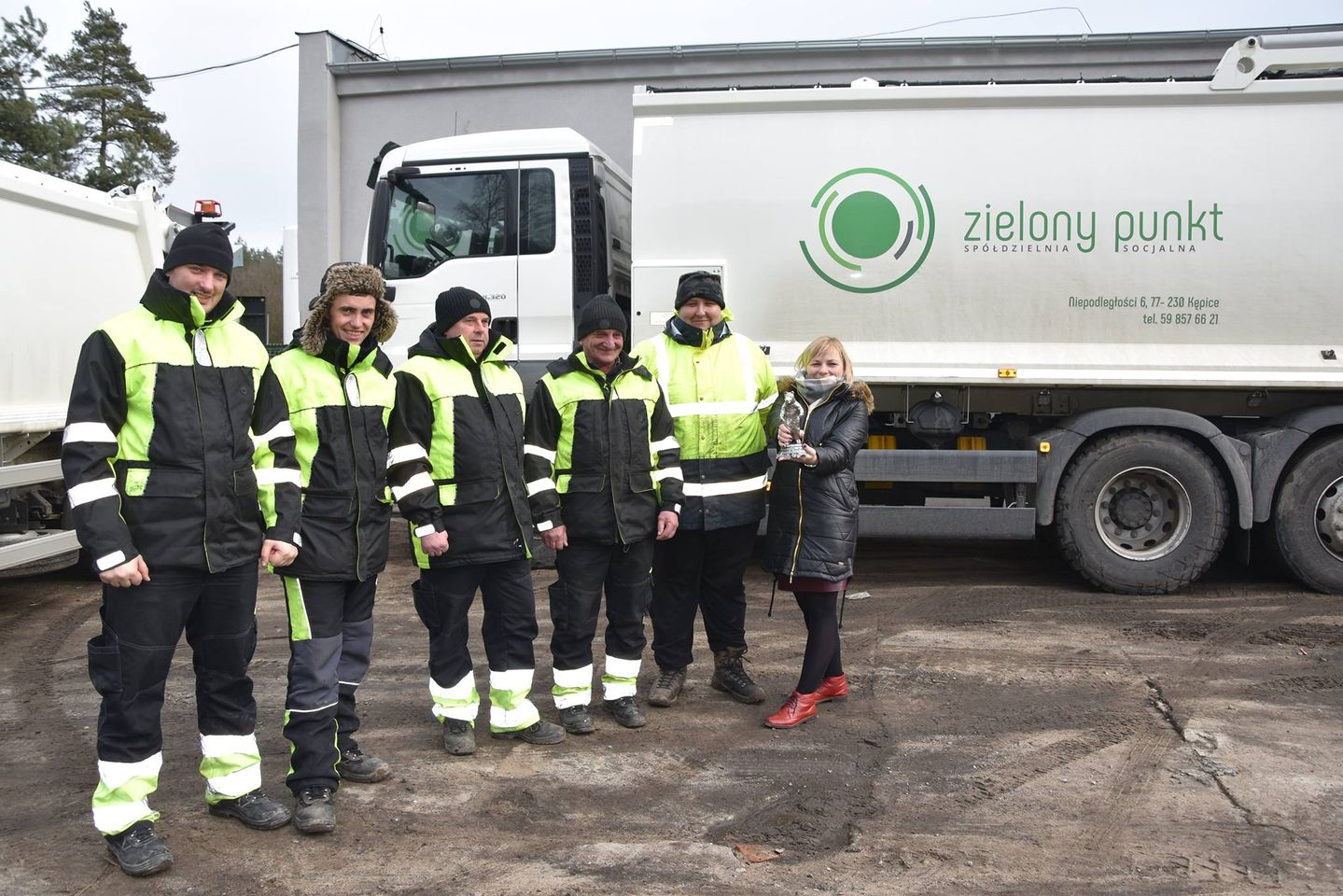 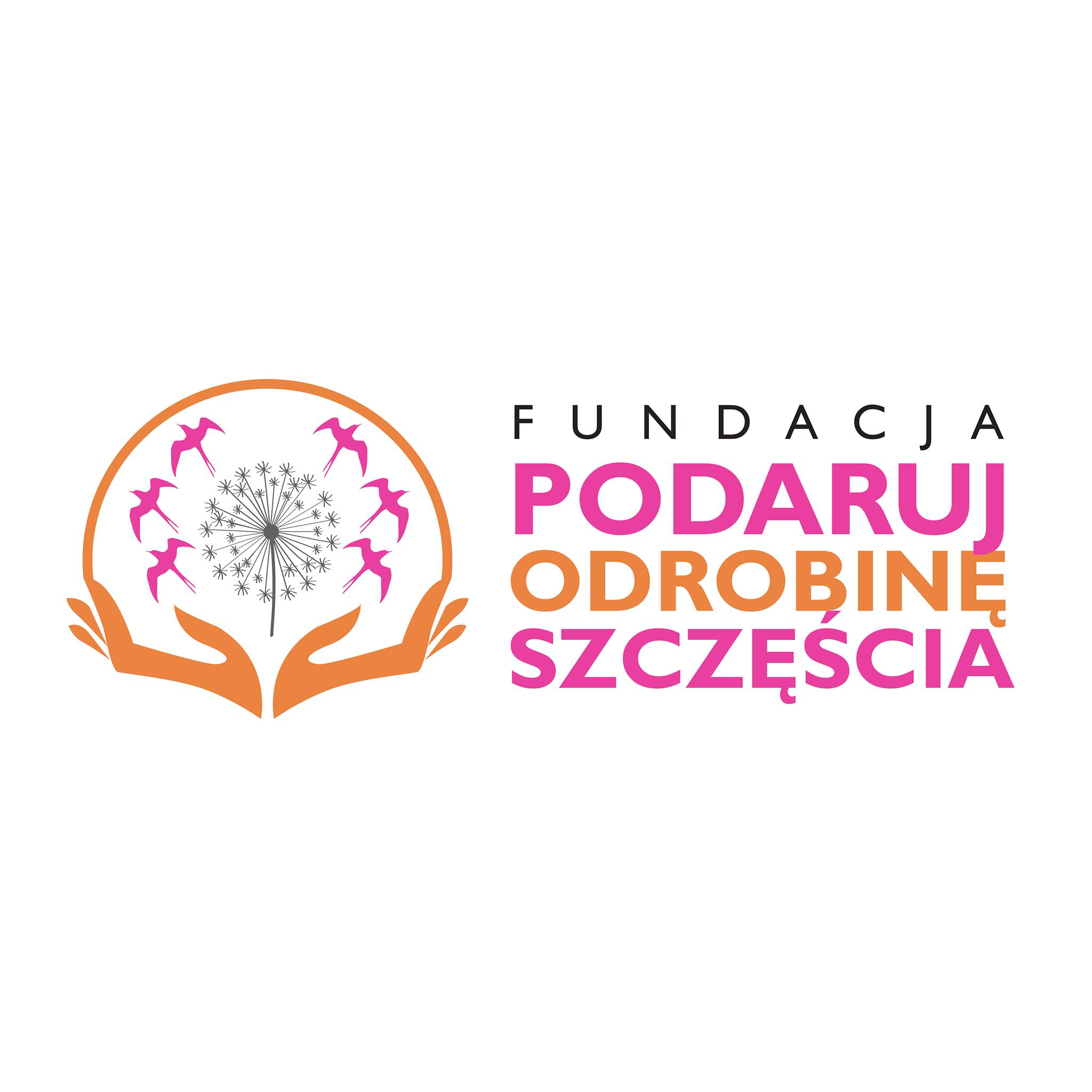 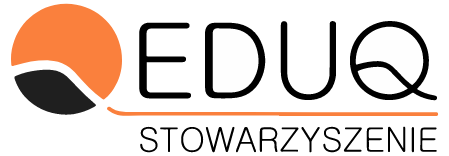 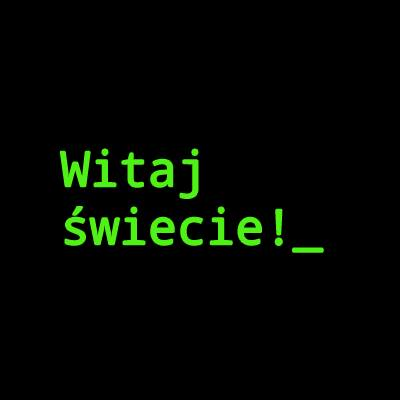 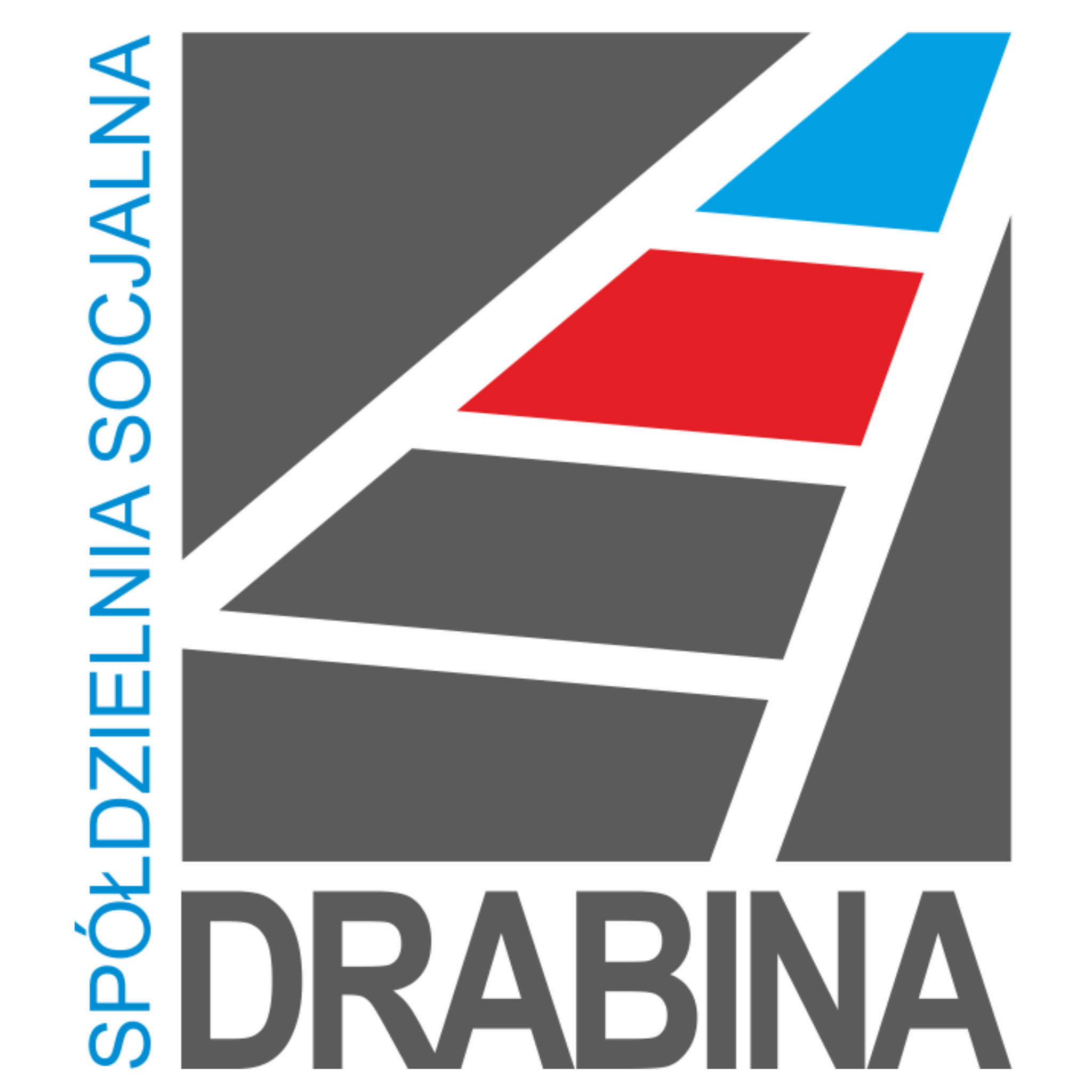 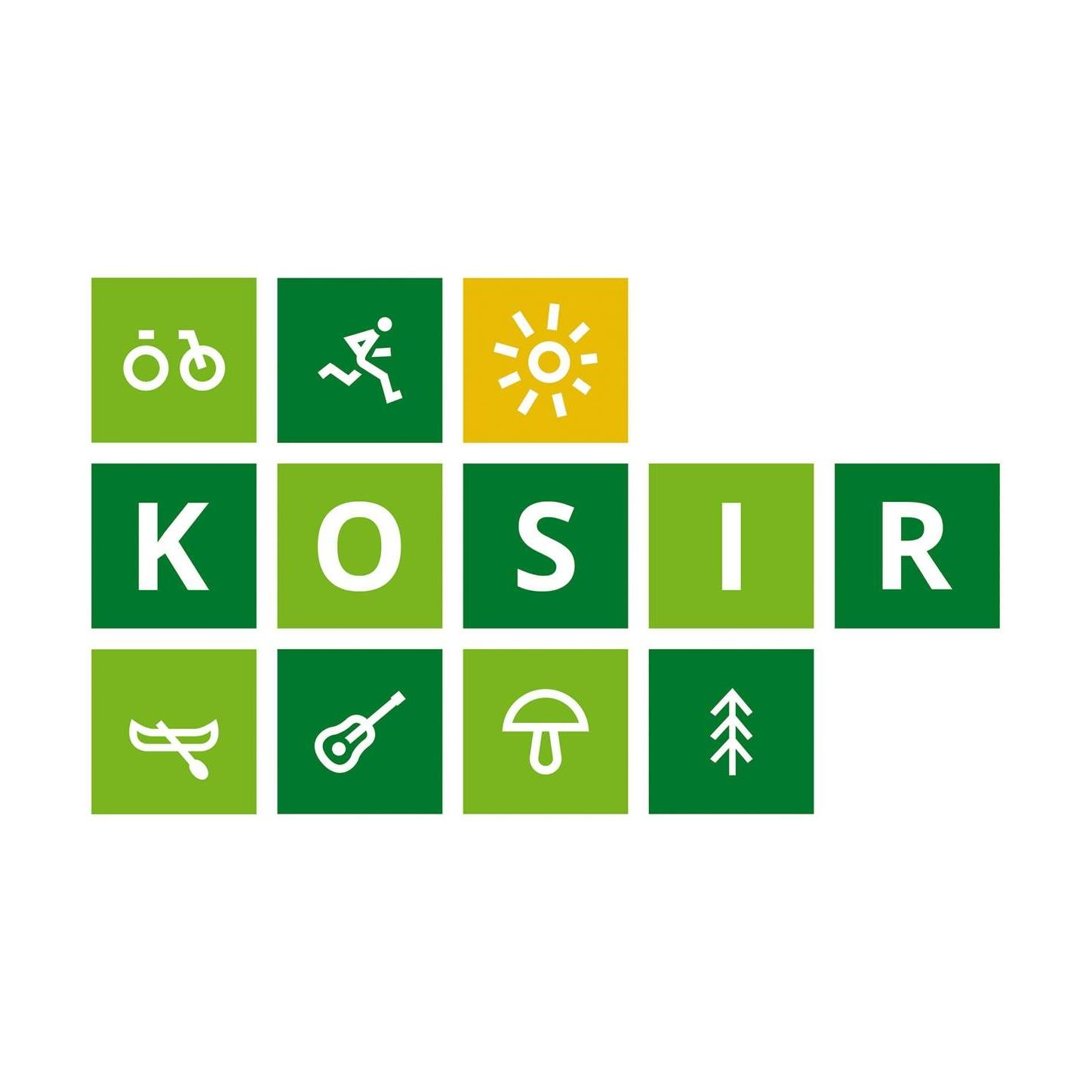 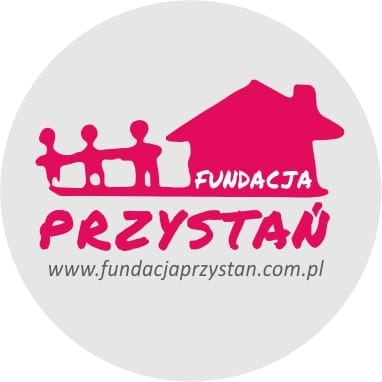 Osiągnięte wskaźniki
Liczba grup inicjatywnych, które w wyniku działalności OWES wypracowały założenia co do utworzenia podmiotu ekonomii społecznej
Liczba osób zagrożonych ubóstwem lub wykluczeniem społecznym objętych wsparciem w programie
Liczba podmiotów ekonomii społecznej objętych wsparciem [szt.]	
Liczba organizacji pozarządowych prowadzących działalność odpłatną pożytku publicznego lub działalność gospodarczą utworzonych w wyniku działalności OWES
100%




            93,5%



             87%


50               125%
Współpraca z biznesem
Śniadania biznesowe
Szkolenie dla biznesu z CSR
Webinary dotyczące CSR – m.in. Gościem była firma Farm Frites Poland
CIO – członek Słupskiej Izby Przemysłowo – Handlowej: udział w wieczorach biznesowych
Współpraca z JST
Model zlecania zadań publicznych PES z wykorzystaniem klauzul społecznych
Animacja JST w zakresie tworzenia PS
Udział w spotkaniach gmin
Działania w czasie pandemii:
Dyżury informacyjne oraz doradztwo dotyczące tarcz antykryzysowych oraz pożyczek z PFR-u
Pomoc w wypełnianiu niezbędnej dokumentacji
Działania w czasie wojny:
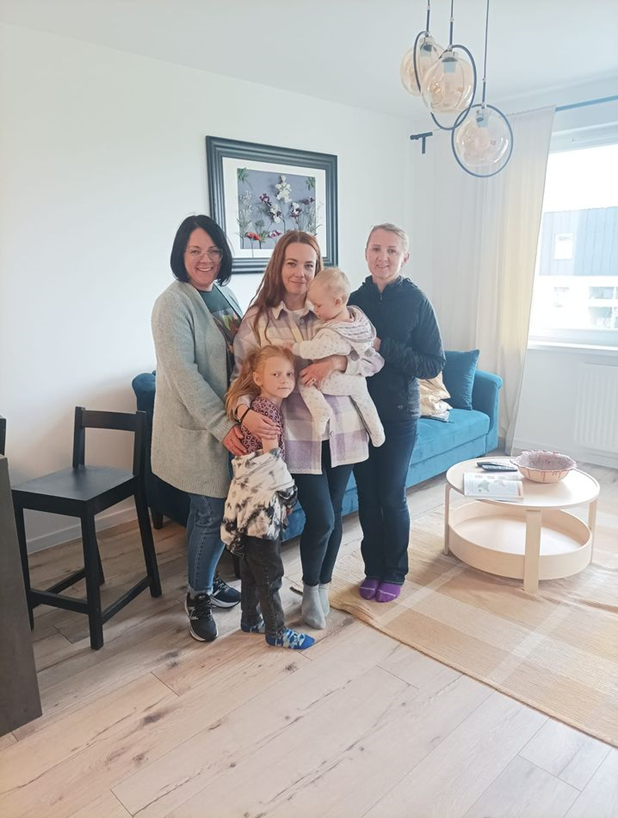 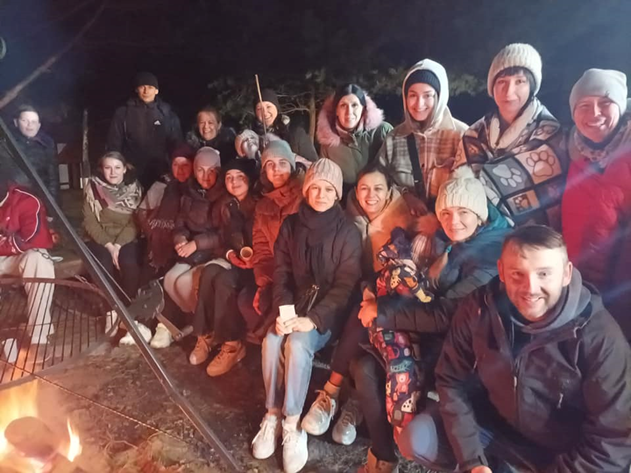 Kojarzenie oferowanych przez osoby prywatne oraz firmy miejsc noclegowych z uchodźcami poszukującymi schronienia

Integracja: spotkania, kurs samoobrony dla kobiet, kurs rozwoju osobistego
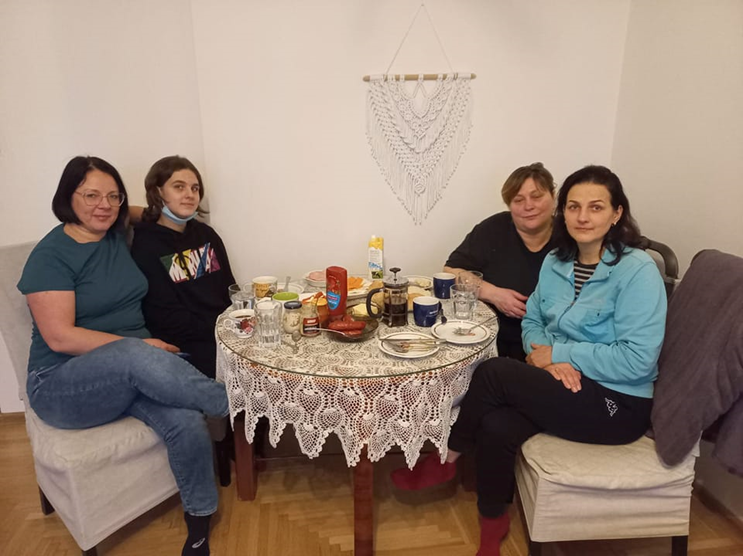 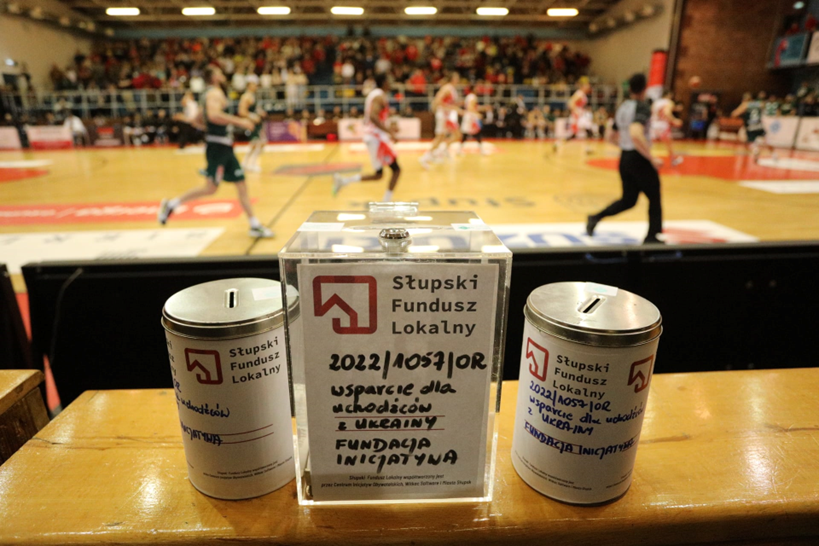 Zbióki na rzecz uchodźców
Zakup leków, żywności, bielizny, pościeli
Doposażenie miejsc noclegowych uchodźców
Współpraca z samorządami przy zapewnianiu miejsc noclegowych uchodźcom
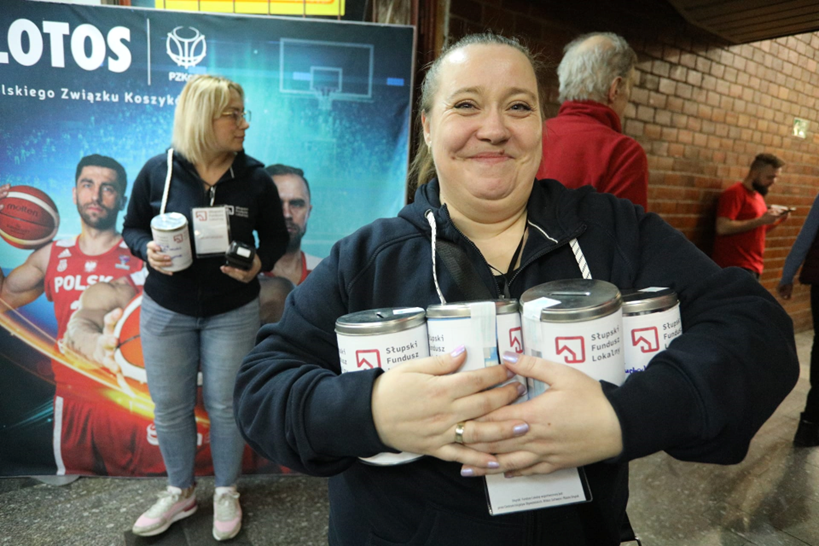